VARK STRATEGIJE I STILOVI UČENJA – učinimo učionicu ugodnim mjestom za sve učenike!
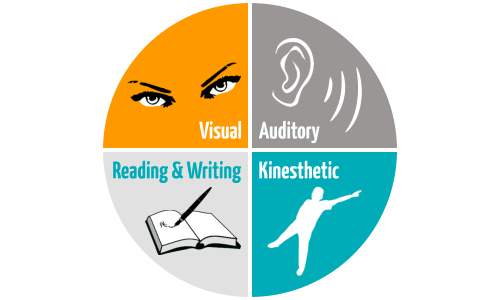 CRES, 29. lipnja 2022.

Sonja pokupec salković, 
Osnovna škola frane petrića, cres
V          A            R               K
visual      auditory        read/ write      kinesthetic

Neil Fleming prvi je uveo VARK metodu kao jedan od modela učenja 1987. godine.
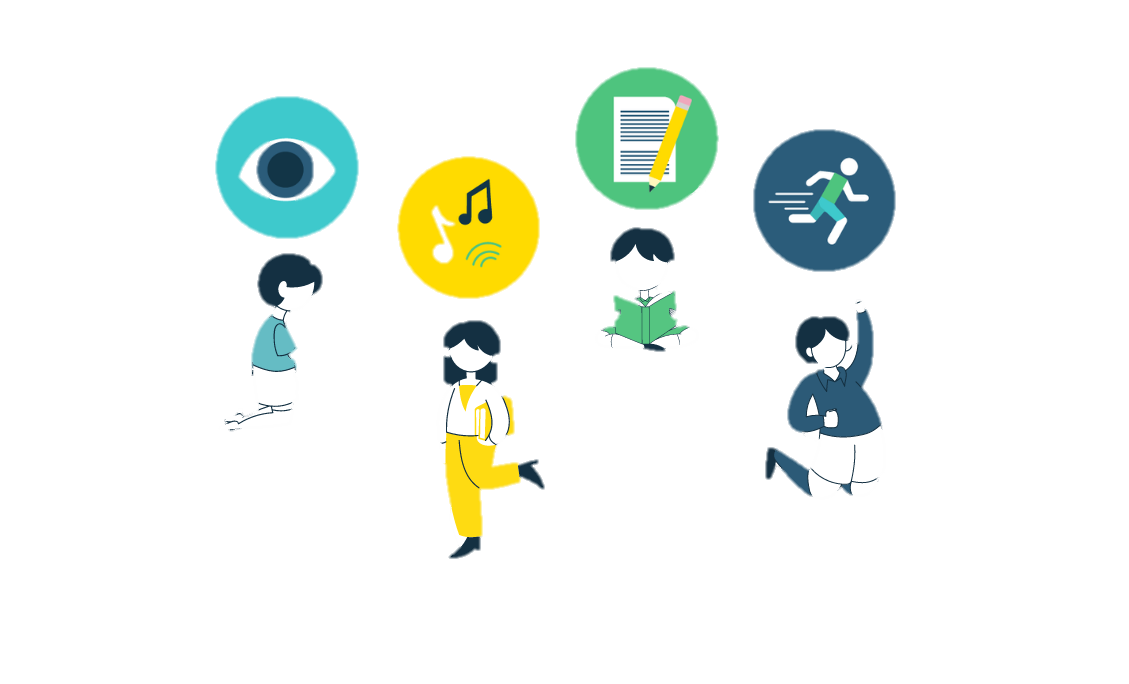 1. Vizualni stil učenja
Učenje gledanjem ili opažanjem, urednost, usmjerenost na likovnost, pomno praćenje nastavnika i predavanja:

Slike, ilustracije, video lekcije, posteri
Dijagrami, simboli
Podcrtavanje teksta ili dijelova teksta (različite boje flomastera)
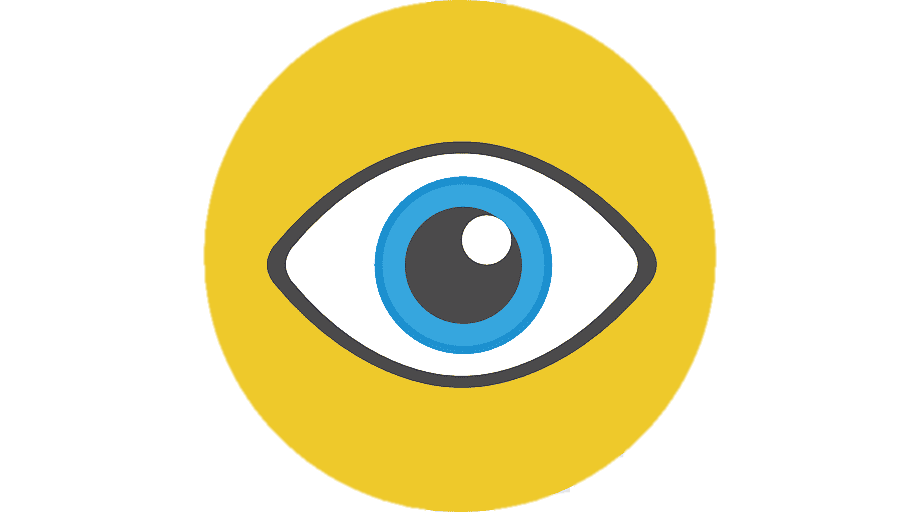 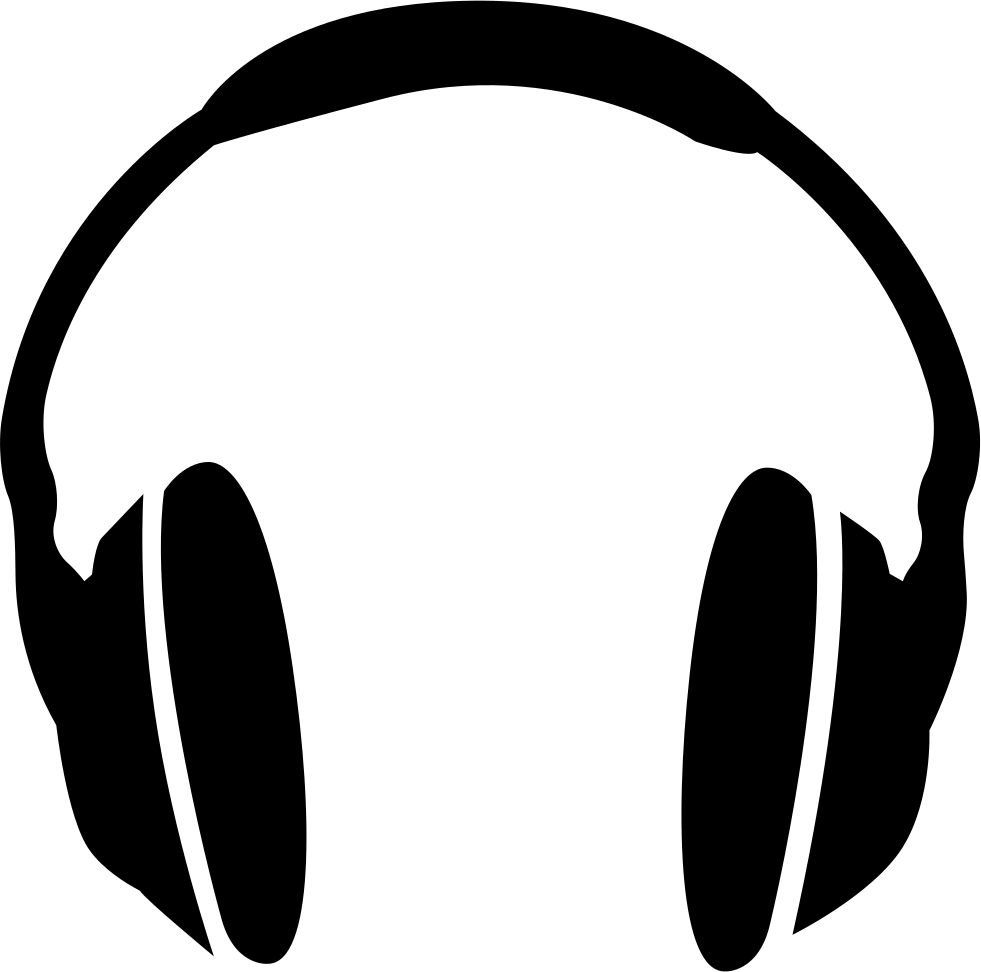 2. Auditivni stil učenja
Auditivni tip osobe uči slušanjem i razgovorom, čak i ako se osoba čini odsutnom tijekom predavanja ili nastave:

Rado sudjeluje u različitim diskusijama, na seminarima 
Voli razmjenu mišljenja, izuzetno dobro pamti razgovore
Dobro oponaša glasove, voli čitati naglas, ono što uči povezuje s nekim zanimljivim, već poznatim primjerom ili nekom šaljivom pričom 
Voli opisivati situacije
3. Tekstualni stil učenja (čitanje/pisanje)
Tip osobe koja voli učiti čitanjem/pisanjem prvo dobro prouči sadržaj koji treba naučiti; vodi uredne i pregledne bilješke :

dobro se snalazi u pisanju sastavaka ili eseja
voli raditi powerpoint prezentacije
voli istražiti neku temu i izvijestiti o njoj putem bilježaka
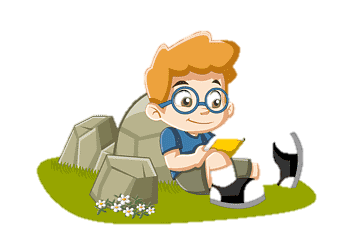 4. Kinestetički stil učenja
Osoba koja uživa u pokretu i koja je željna podražaja :

voli sve dodirnuti, voli se kretati u prostoru i koristiti sva osjetila – vid, sluh, njuh, dodir i okus 
obično stoji blizu sugovornika i često ga dodiruje
pamti pokretima ili ponavljanjem učinjenoga
Uči metodom pokušaja i pogrešaka
5. Kombinirani stilovi učenja
oko 50 do čak 70% populacije pripada kombiniranom stilu učenja, njima odgovaraju različite karakteristike nekog od navedenih stilova učenja
Neke osobe podjednako su uspješne u svakom od 4 stila učenja – osobe s kombiniranim preferencijama u učenju osjećaju da im je potrebno koristiti više strategija u učenju, komuniciranju i poučavanju.
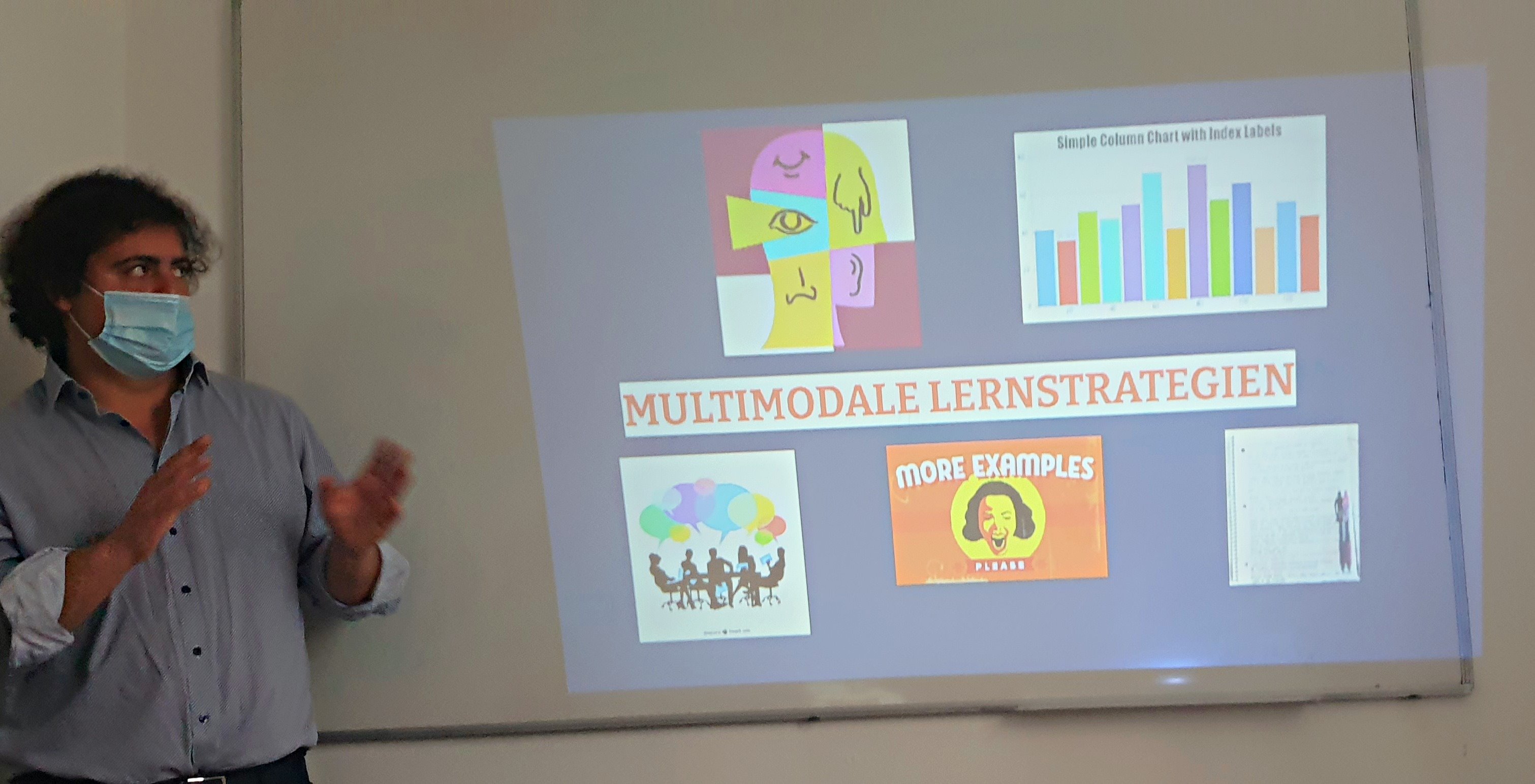 VARK – zanimljivosti
Osobe mlađe životne dobi, do 25. godine života, preferiraju kinestetički stil učenja, a osobe srednje životne dobi, oko 55. godine života, najradije uče čitajući i pišući – tekstualni stil učenja
Muškarci preferiraju kinestetičke metode učenja, dok je ženama najdraži tekstualni stil: čitanje i pisanje
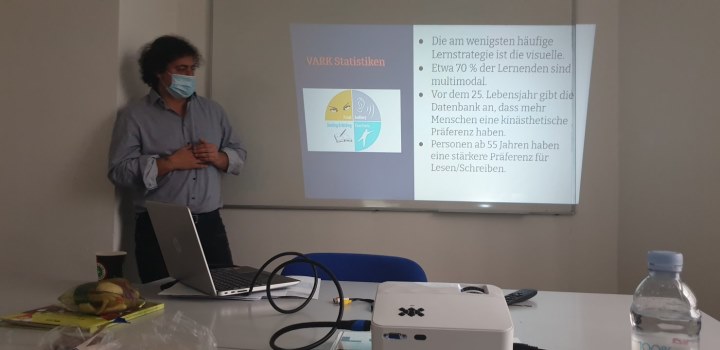 VARK upitnik – koji stil učenja preferirate?
Neil Fleming: „VARK je dizajniran da bude polazište za razgovor učitelja i učenika o učenju. To može biti i katalizator za razvoj osoblja – razmišljanje o strategijama podučavanja različitih skupina može dovesti do više i prikladnije raznolikosti učenja i poučavanja”.